?
Процесс расширения
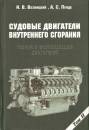 Характер теплообмена. 
Показатель политропы. 
Параметры в конце процесса расширения
Возницкий И.В. А.С.Пунда СДВС  Том 1 2010 г.и. Стр. 37-39
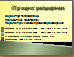 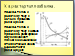 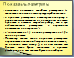 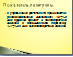 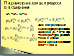 Характер теплообмена
Подвод тепла к рабочему телу в начале процесса расширения
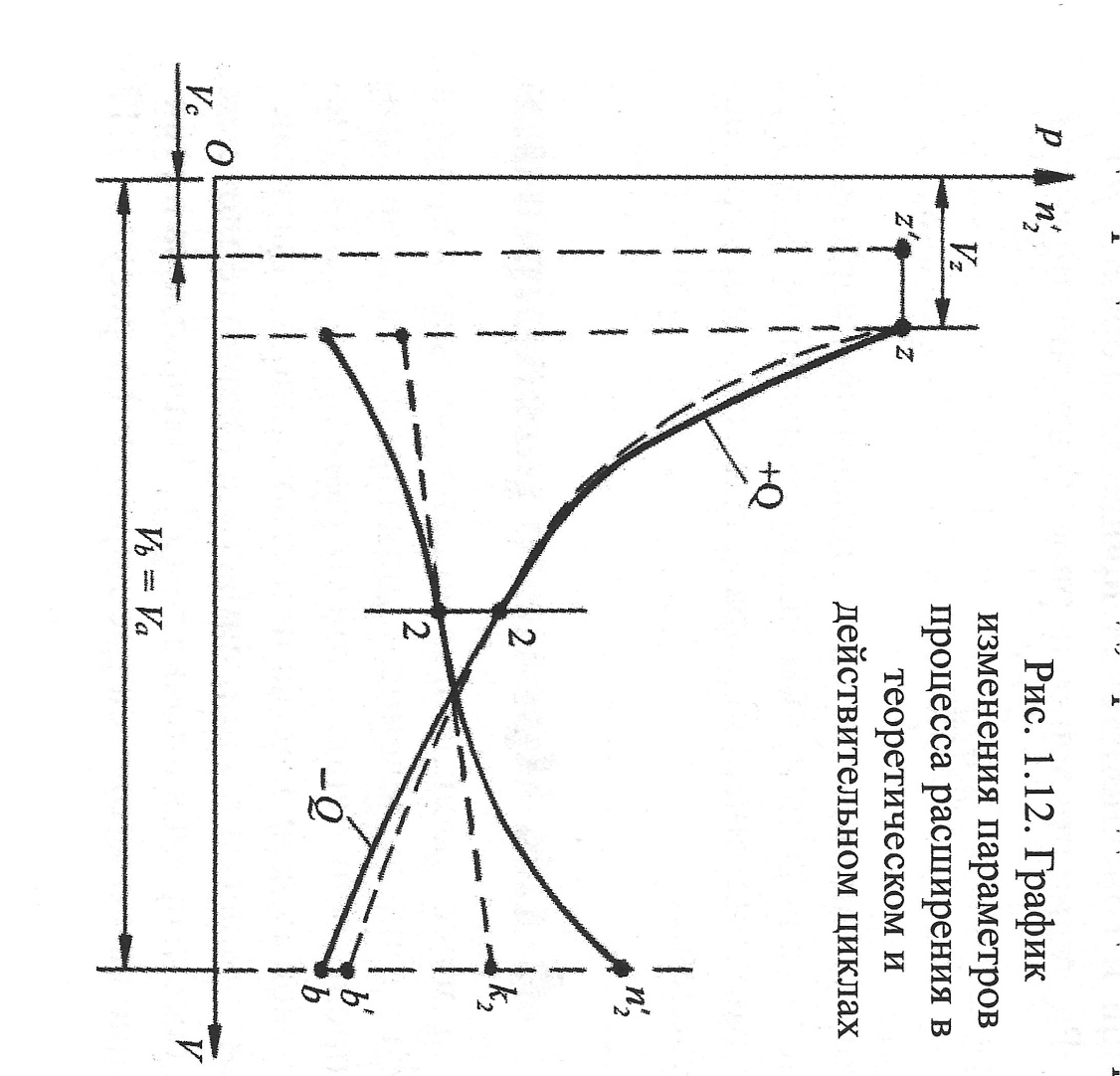 Подвод тепла к рабочему телу в начале процесса расширения обусловливает повышение давления относительно линии адиабатного расширения
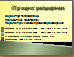 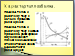 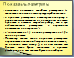 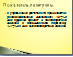 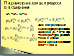 Показатель политропы
изменение показателя адиабаты расширения k2 вследствие снижения температуры рабочего тела 
в процессе расширения используют политропу с усредненным показателем п2, постоянным для всего процесса и дающим такую же работу, как и при действительном расширении с переменным показателем политропы п'2
п'2 изменяется от 1,1 в начале расширения до 1,5 в конце процесса
Поскольку подвод тепла в процессе расширения определяется неполнотой сгорания топлива в точке z, то очевидна связь между ξz и п2, чем меньше тем больше тепла будет выделяться в процессе расширения и тем меньше будет п2 и наоборот.
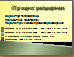 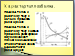 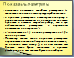 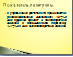 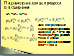 Показатель политропы.
В упрощенных расчетах его принимают из рекомендованных диапазонов: 1,2÷1,3 для судовых средне- и малооборотных дизелей с охлаждаемыми поршнями; 1,1÷1,25 для высокооборотных дизелей
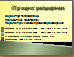 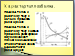 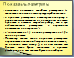 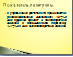 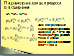 Параметры в конце процесса расширения
Мь =Мz;	Vb=Va
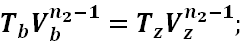 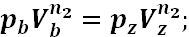 Для современных высокофорсированных дизелей рь - 9-12 бар. Температура рабочего тела в конце расширения составляет 900-1100 К
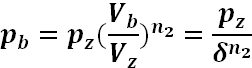 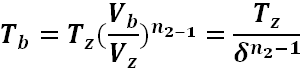 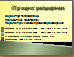 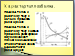 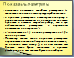 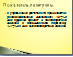 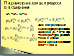 Вопросы
Как называется кривая процесса расширения расчетного цикла?
В каком направлении происходит процесс теплообмена?
Как ведёт себя показатель политропы в процессе действительного расширения?
Какой показатель политропы используется при расчётах?
Какие параметры рабочего процесса в конце расширения известны?
Какие параметры рабочего процесса в конце расширения необходимо вычислить?
На основании какого уравнения вычисляются давление и температура в конце процесса расширения?
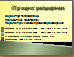 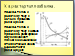 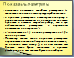 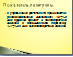 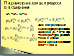